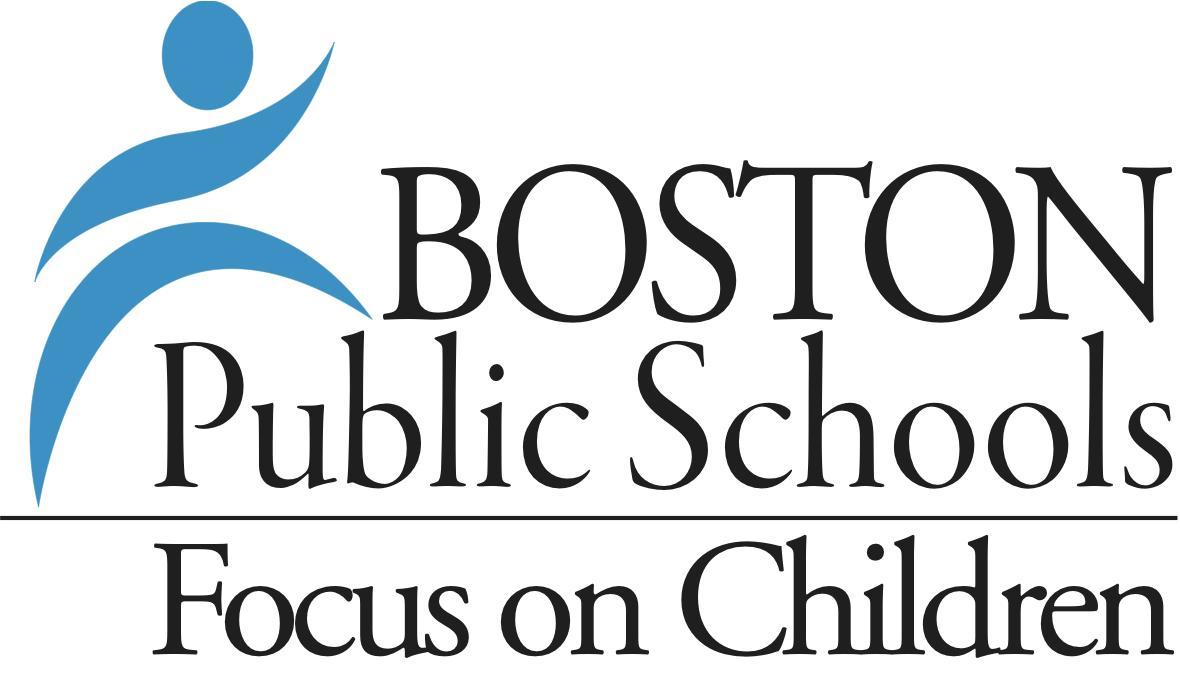 Network PD
November 2014
0
Agenda
PD Topics by Month
“What You Need to Do Now”
DESE Survey Highlights
BPS.org refresh (FAQ availability, resources, etc.)
PARCC Contact List Availability
PARCC Support Model 
Available Resources Now (e.g. practice tests)
Survey Request and Q&A
1
Network PD Topics (1/2)
2
Network PD Topics (2/2)
3
Network PD Schedule Summary
4
Agenda
PD Topics by Month
“What You Need to Do Now”
DESE Survey Highlights
BPS.org refresh (FAQ availability, resources, etc.)
PARCC Contact List Availability
PARCC Support Model 
Available Resources and Future Plans
Survey Request and Q&A
5
“What You Need To Do Now”
(we have a handout with these websites)
School-Wide Edition
Identify testing sites (e.g. classrooms) and test schedule
Obtain accommodation devices (e.g. headphones – see last bullet for list of accessibility and accommodations required for PARCC) 
Encourage technology usage in the classroom (e.g. typing, answering questions, reading, etc.)
Review DESE PARCC page on Technology Skills for Online Assessments that students need to obtain
Continue to teach the Massachusetts Curriculum Frameworks
Take a practice test on PARCConline.org 
Review sample PARCC questions by grade level
Review BPS’ Educator Resources page
Review DESE PARCC page
Review DESE page on Accessibility/ Accommodations
6
“What You Need To Do Now”
Teacher Edition
Take a practice test on PARCConline.org 
Review sample PARCC questions by grade level 
As often as possible, use technology for homework 
Review DESE PARCC page on Technology Skills for Online Assessments that students need to obtain
Continue to teach to the standards and shifts in content and curriculum
Remember: the goals of our standards and PARCC are college and career readiness
Begin to identify the great things you are already doing to prepare students for the types of thinking and practices that will be addressed on PARCC
Begin to identify where you would like more resources and support
7
“What You Need To Do Now”
Student Edition
Take a practice test on PARCConline.org 
Review sample PARCC questions by grade level 
As often as possible, use technology for homework
8
Key Messages
Teachers need to be:
Teaching to the standards
Teaching to the scoping plan developed by the district
These scope and sequencing plans are on Aspen/SIS, were updated in the summer. Teachers should not be using scoping plans from previous years. 

Review the monthly plan passed out
 We cannot address all questions now, but have a plan in place to answer them throughout the year
We will intro many topics today, but will dive deeper over the year (specifically the next three months)
9
PARCC will assess Key Shifts in Mathematics Standards
Focuses on fewer standards per grade:
each standard addressed more deeply
coherent progression across grades
Conceptual understanding of topics is foundational.
Students are expected to apply and extend their knowledge to real-life modeling and problem solving.
At the high school level, PARCC will be an end of course test.
10
PARCC will assess Key Shifts in ELA/Literacy Standards
PARCC assessments will be tightly aligned to the Common Core State Standards and grounded in the key shifts at the heart of the Common Core State Standards. There are three shifts in English language arts (ELA)/literacy, described below. These are shifts the Standards require of teachers and students – and they will be reflected in the PARCC assessments as well. This will help ensure that the assessments mirror the expectations of the classroom.
Common Core Shifts for ELA/Literacy
Complexity: The standards require regular practice with complex text and its academic language
Evidence: The standards emphasize reading and writing grounded in evidence from text, both literary and informational
Knowledge: The standards require building knowledge through content rich non-fiction
11
Agenda
PD Topics by Month
“What You Need to Do Now”
DESE Survey Highlights
BPS.org refresh (FAQ availability, resources, etc.)
PARCC Contact List Availability
PARCC Support Model 
Available Resources and Future Plans
Survey Request and Q&A
12
Test Admin. Survey Highlights
Based on MA DOE 2013-2014 Field Test Survey Results:

Accommodations and Accessibility Awareness
31% of test administrators reported that they did not know there was an approved PARCC accommodations and accessibility features manual

39% of test administrators reported that they did not know there was an approved PARCC guidance on accommodations and accessibility for computer based-tests

Recommendation– review DESE and PARCConline.org pages on accommodation and accessibility features as soon as possible

Practice 
81% of test admins.  reported they had never administered a computer based test

47% of test admins. reported that the PARCC online training(s) did not prepare them to resolve basic problems related to technology (e.g. logging students in, exiting the test, etc.)

32% of test admins. reported that the PARCC online training(s) were not effective to inform them of protocol to follow when administering the assessment

Recommendation -  administrators should perform a dry-run of the test prior to the assessment. In addition, organize meetings or consult peers prior to administration.
13
Source: MA Department of Education
Student Survey Highlights
Based on MA DOE 2013-2014 Field Test Survey Results:

Test Question Clarification
68% of ELA students had at least some  issues understanding the questions’ directions

86% of Math student had some issues understanding the questions’ directions

Recommendation -  expose students to practice questions and tests early in the school year

Test Content (MA Curriculum Framework Content)
30% of Math students reported that either most or all  questions  were something they did not learn in school

Recommendation– identify questions most frequently answered incorrectly - especially in Math. In addition, ensure instruction is aligned to the MCF

PARCC Practice 
>35% of both Math and ELA  students reported that they had never practiced on a computer or tablet

Recommendation– expose students to a practice test at least once via a computer or tablet
14
Source: MA Department of Education
Agenda
PD Topics by Month
“What You Need to Do Now”
DESE Survey Highlights
BPS.org refresh (FAQ availability, resources, etc.)
PARCC Contact List Availability
PARCC Support Model 
Available Resources and Future Plans
Survey Request and Q&A
15
BPS Website Refresh
www.bostonpublicschools.org/parcc has been updated with relevant PARCC information. Please explore the site and provide any suggestions to parcc@bostonpublicschools.org.
Update 1: An announcement section has been added for updates and communication
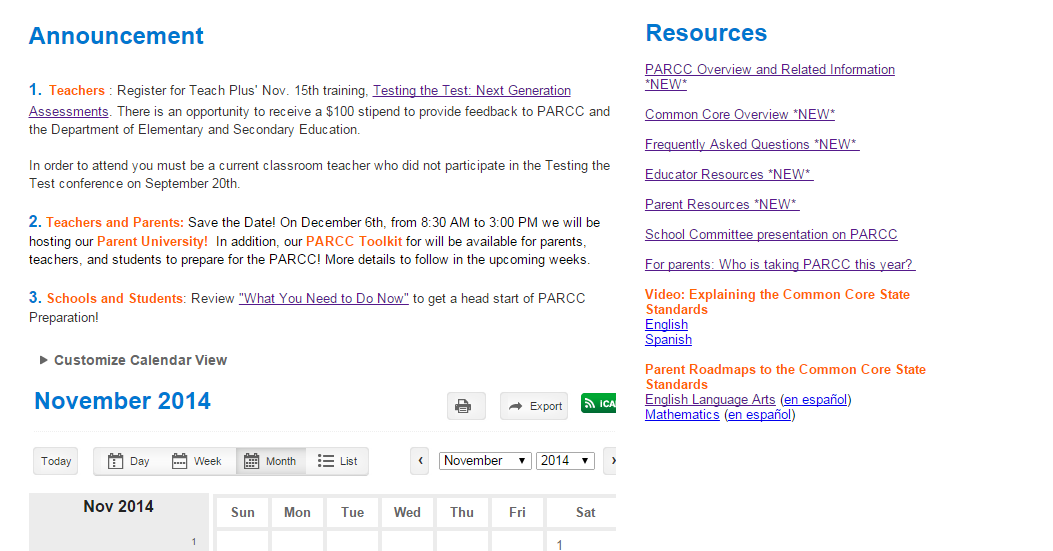 Update 2: Quick links and resources have been added
Update 3: A calendar has been added for events and future releases
16
Agenda
PD Topics by Month
“What You Need to Do Now”
DESE Survey Highlights
BPS.org refresh (FAQ availability, resources, etc.)
PARCC Contact List Availability
PARCC Support Model 
Available Resources and Future Plans
Survey Request and Q&A
17
PARCC Contact List Availability
We have complied a list of schools who have taken the field test in the 2013-2014 school year. Network Superintendents have this list. 

When necessary, please contact a school in your Network for any advice/suggestions. If possible, please coordinate a group Q&A to be mindful of time.
18
Agenda
PD Topics by Month
“What You Need to Do Now”
DESE Survey Highlights
BPS.org refresh (FAQ availability, resources, etc.)
PARCC Contact List Availability
PARCC Support Model 
Available Resources and Future Plans
Survey Request and Q&A
19
PARCC Support Model
Below depicts the support model. As information flows down, questions and support should flow back up in the same direction .This will help alleviate the attention required for each group. 

Request: Please use this form to ask any questions. This will help us provide a comprehensive and updated  FAQs. In addition, the BPS PARCC site will also house this QA form.
Central Office
DNA
DNA
DNA
DNA
DNA
DNA
DNA
DNAs
Principals
Teachers
Parents
Note: Parents will receive communications from all groups
20
PARCC Instruction and Assessment Team: Contacts
21
Agenda
PD Topics by Month
“What You Need to Do Now”
DESE Survey Highlights
BPS.org refresh (FAQ availability, resources, etc.)
PARCC Contact List Availability
PARCC Support Model 
Available Resources and Future Plans
Q&A
22
Available Resources and Future Plans
Available Resources
Bostonpublicschools.org/PARCC
PARCConline.org (especially the sample questions and practice tests)

Future Plans
BPS.org/PARCC will soon house PD materials! Check back frequently for updates
Interviews with 2013-2014 PARCC schools will be added to BPS.org/PARCC. Interviews contain best practices, lessons learned, and additional PARCC related Q&As
PARCC Town Halls coming to a school near you! Logistics and details to follow
Save the Date! Parent University and the PARCC Family Toolkit will be available on December 6th, 2014. Parent University will be held at Northeastern
23
Accessibility Features and Accommodations
Many accommodations on MCAS will soon be built into computer-based PARCC tests and will be available to all students as “accessibility features.”
Use of keyboard, audio amplification, highlighter, magnification, spell checker, text-to-speech (Math),  and many others
Other accommodations will be available only to students with disabilities and English language learners.
Most Massachusetts accommodations have been adopted by PARCC, including Nonstandard Accommodations.
Regional training is planned, and video tutorials are being developed, for use prior to the field test.
* Fill out document with all students and accommodations
Limitation of the assessments supersedes the IEP accommodations
24
Accessibility Features and Accommodations: Template
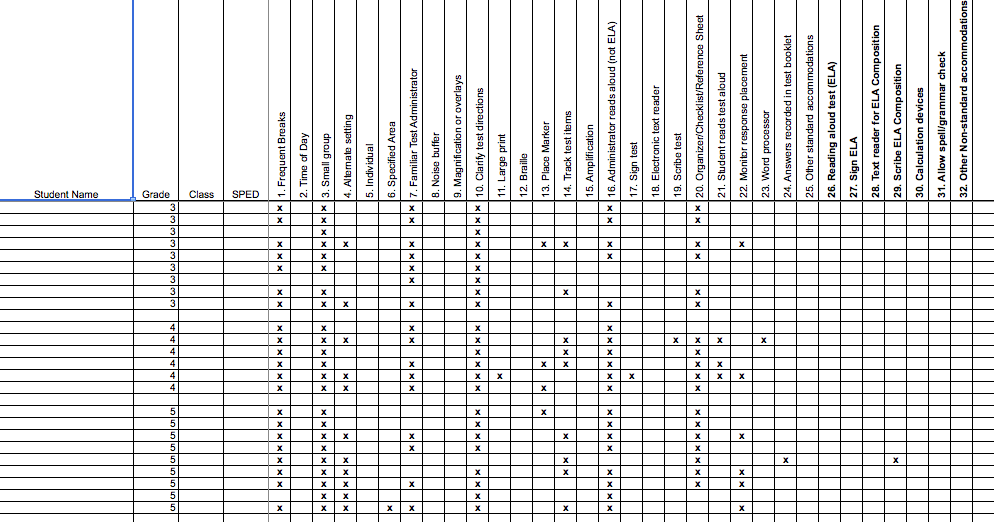 25
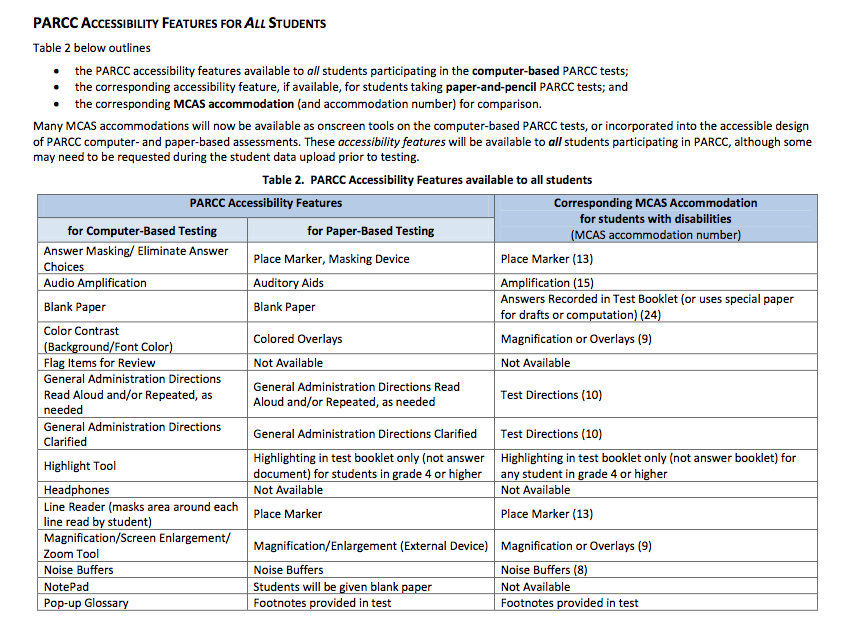 Please visit this PDF for more guidance and information from the state:

www.doe.mass.edu/parcc/Accessibility-Accommodations.pdf
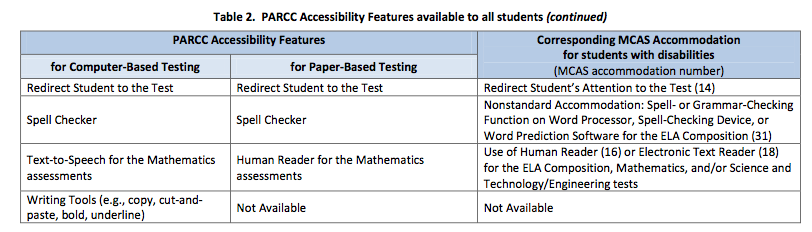 26
What about time on testing?
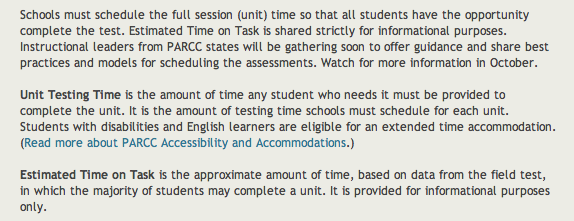 http://www.parcconline.org/update-session-times
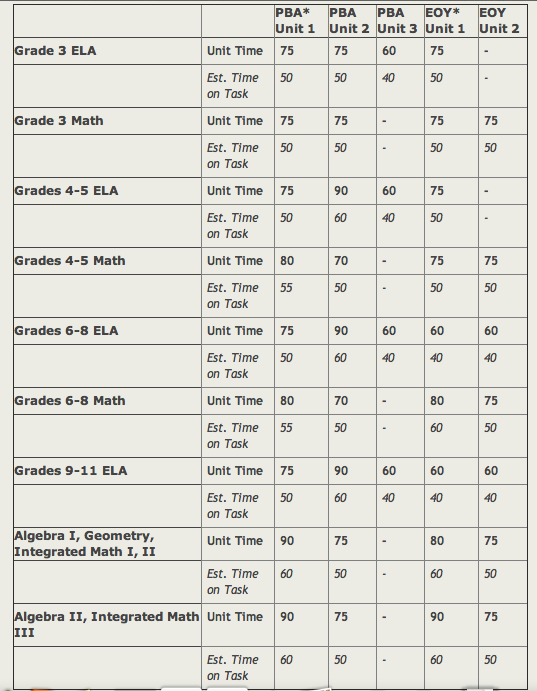 High School ELA & Math Sample
Resources are available online, but we have printed out a math and an ELA copy for you to review so you are able to see what the type of work our students will be expected to do in high school.
30
What can I do right now?
Instruction should reference the shifts
Instruction should reference the major work of the grade, as indicated on scope and sequence plans
Writing is critical 
Have teachers review the questions available on PARCC website (we have resources for doing this)
Incorporate technology in your practice as much as possible
Not just “final product” in writing
Websites that align with instruction
Getting students on to computer
All our students have BPS Google Accounts 
In December, we will go deeper into the text structures and question
31
Agenda
PD Topics by Month
“What You Need to Do Now”
DESE Survey Highlights
BPS.org refresh (FAQ availability, resources, etc.)
PARCC Contact List Availability
PARCC Support Model 
Available Resources and Future Plans
Q&A
32
Questions?
?
33